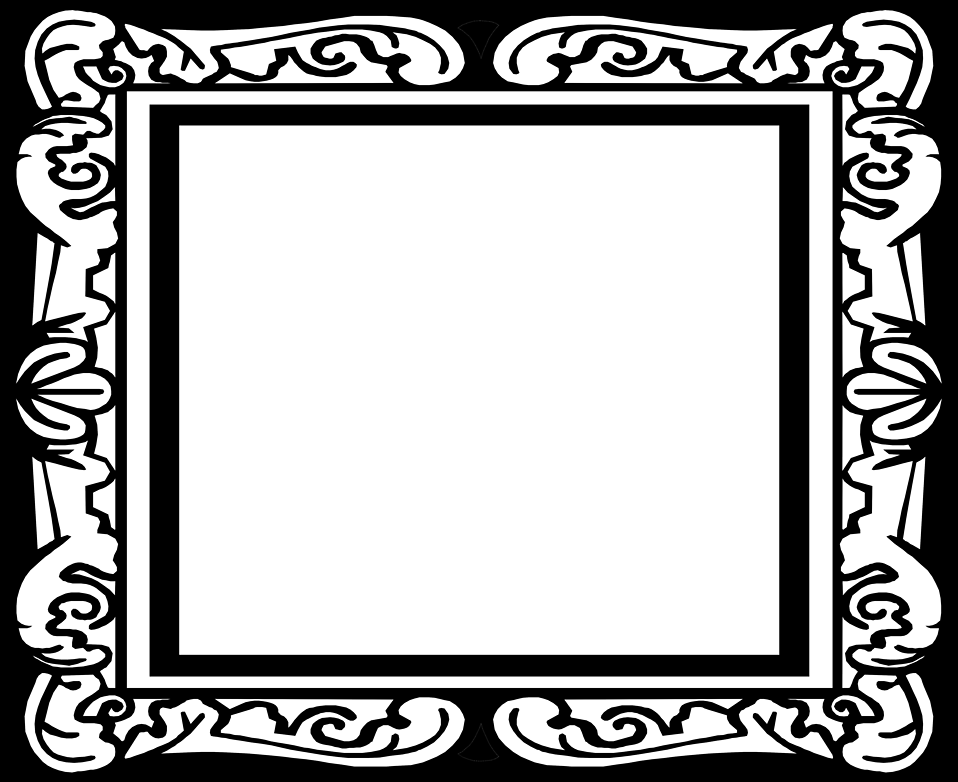 Sound: Journey of Knowledge
The Bigger Picture:

Links to possible damage to hearing from exposure to loud sounds. Use of specific frequencies for improving mental health.

Career links. Physiotherapist, sound engineer, musician
In this unit pupils will learn that there are different types of waves: water, sound and light. Pupils will learn about some of the properties of waves (reflection, absorption, transmission). They will  make links between the size and height of a vibration and the pitch and loudness of a sound. Pupils will recall the speed of sound and the range of human hearing, and that of some animals. Pupils will learn about uses of pressure waves including microphones and ultrasound.
Prior knowledge
KS2 NC Pupils should be taught to: identify how sounds are made, associating some of them with something vibrating; recognise that vibrations from sounds travel through a medium to the ear; find patterns between the pitch of a sound and features of the object that produced it; find patterns between the volume of a sound and the strength of the vibrations that produced it; recognise that sounds get fainter as the distance from the sound source increases. (year 4)